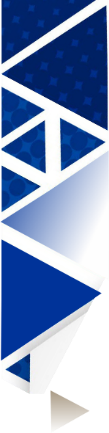 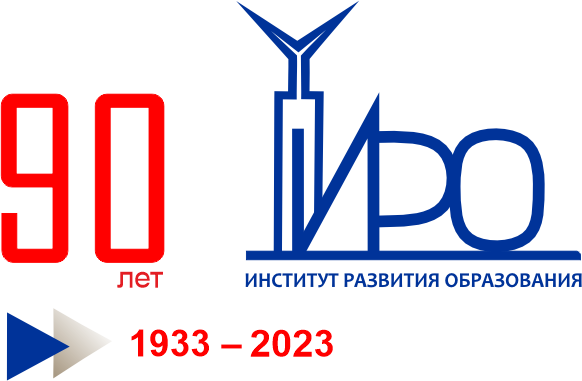 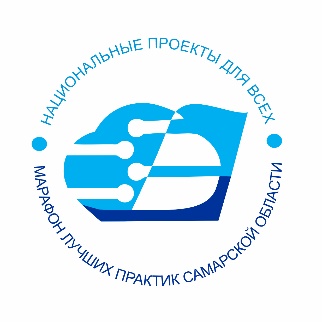 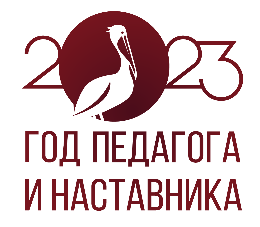 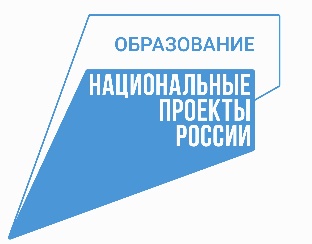 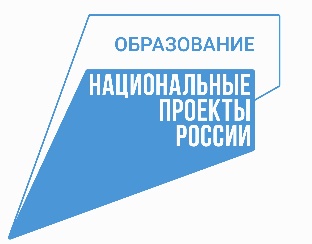 МАРАФОН 
ЛУЧШИХ ПЕДАГОГИЧЕСКИХ И ОБЩЕСТВЕННЫХ ПРАКТИК 
САМАРСКОЙ ОБЛАСТИ
 
НАЦИОНАЛЬНЫЕ ПРОЕКТЫ
 ДЛЯ ВСЕХ
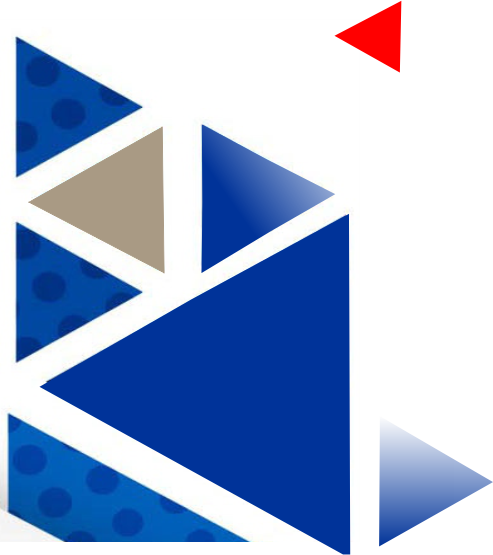 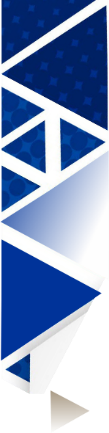 государственное бюджетное общеобразовательное учреждение Самарской области “Школа-интернат №3 для обучающихся с ограниченными возможностями здоровья городского округа Тольятти”
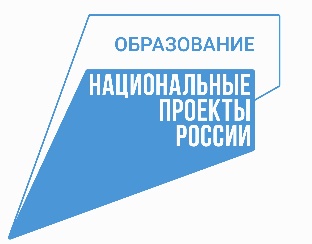 Региональный конкурс «Лучший по профессии» как инструмент формирования профессионального самоопределения обучающихся с умственной отсталостью (интеллектуальными нарушениями)
Педагог-организатор 
ГБОУ школы-интерната №3 г.о.Тольятти
Терентьева Марина Вячеславовна
Общий объём средств 
8 565, 1 тыс.рублей
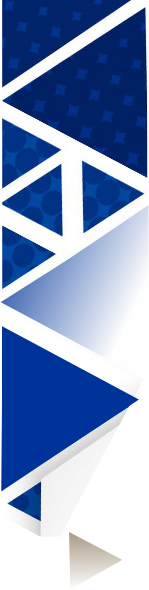 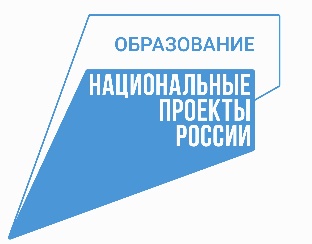 Федеральный проект «Современная школа» национального проекта «Образование»
Финансирование
Федеральный бюджет 
6 721,0 тыс.рублей
Бюджет Самарской области 
1 244,1 тыс.рублей
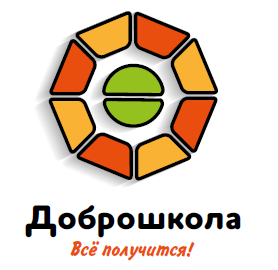 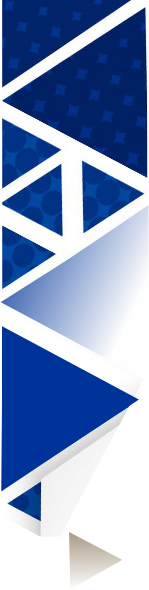 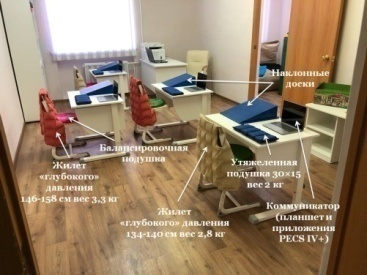 Обновление материально-технической базы
Ремонт и оснащение кабинетов: 
  учебные кабинеты (3), 
  мастерские (3), 
  кабинеты  коррекционно-развивающей работы (8), 
  кабинеты ЛФК (2), 
  кабинет дополнительного образования (1)
8190,0 тыс.рублей
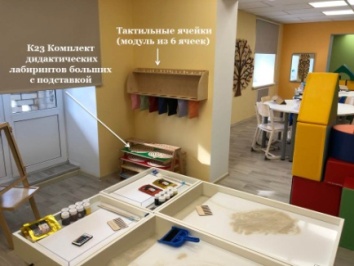 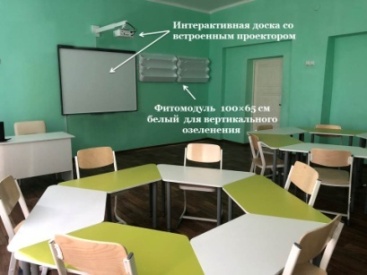 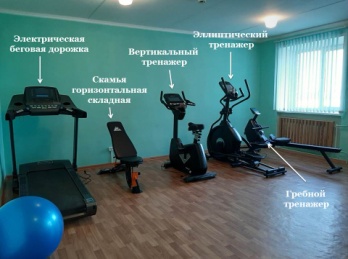 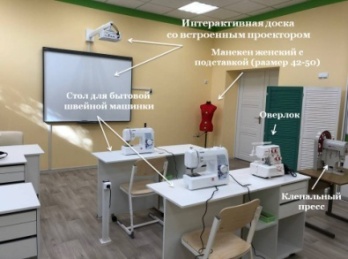 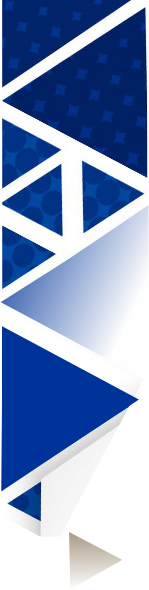 Дополнительное образование
Оснащение кабинетов дополнительного образования современным оборудованием помогает раскрытию творческого  потенциала обучающихся с учетом их индивидуальных возможностей.
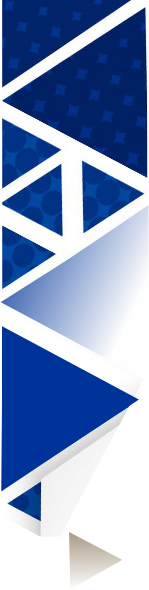 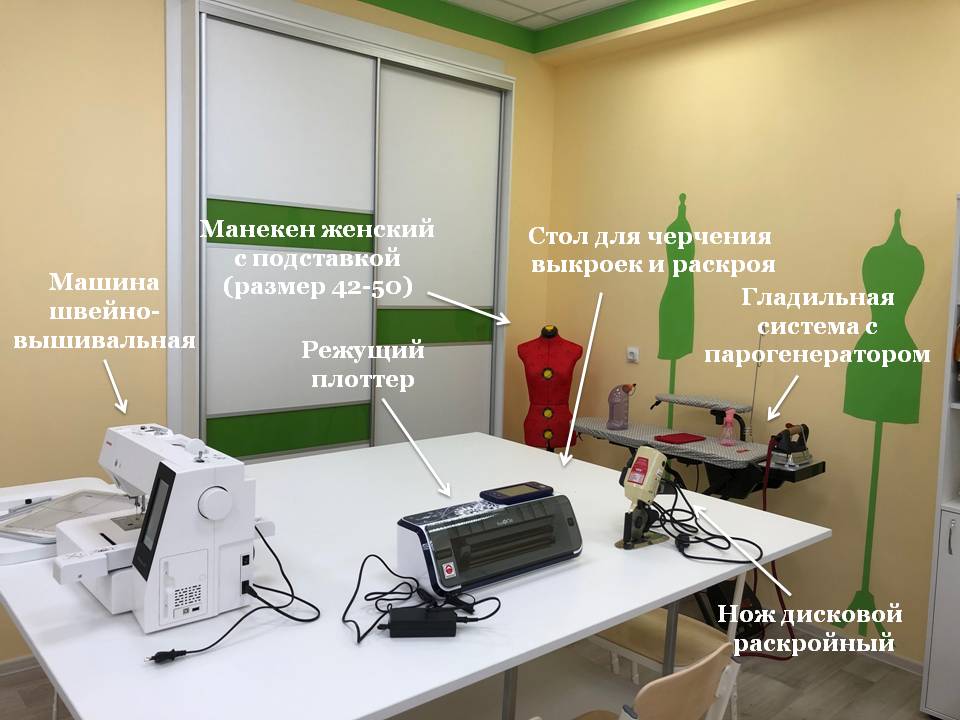 Оснащение кабинетов профильного труда - кабинет швейного дела
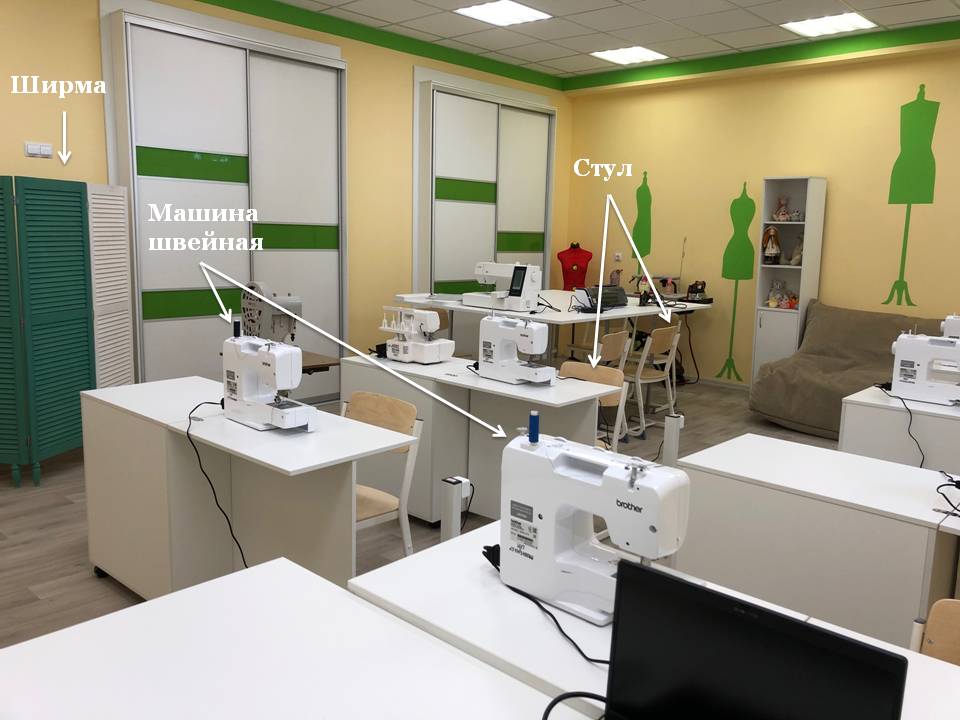 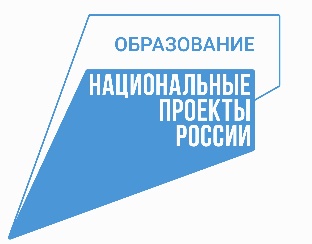 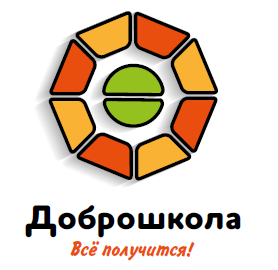 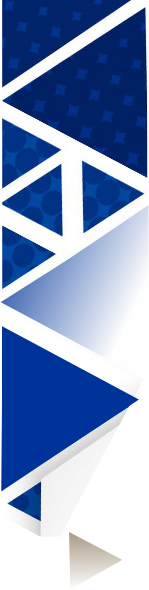 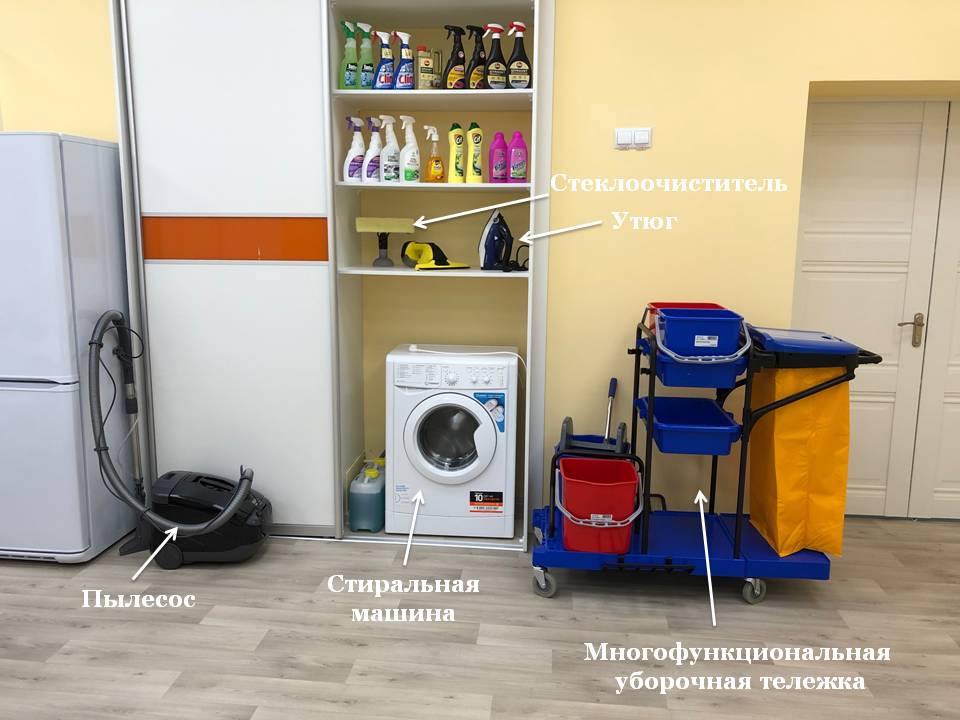 Оснащение кабинетов профильного труда - кабинет подготовки младшего обслуживающего персонала (МОП)
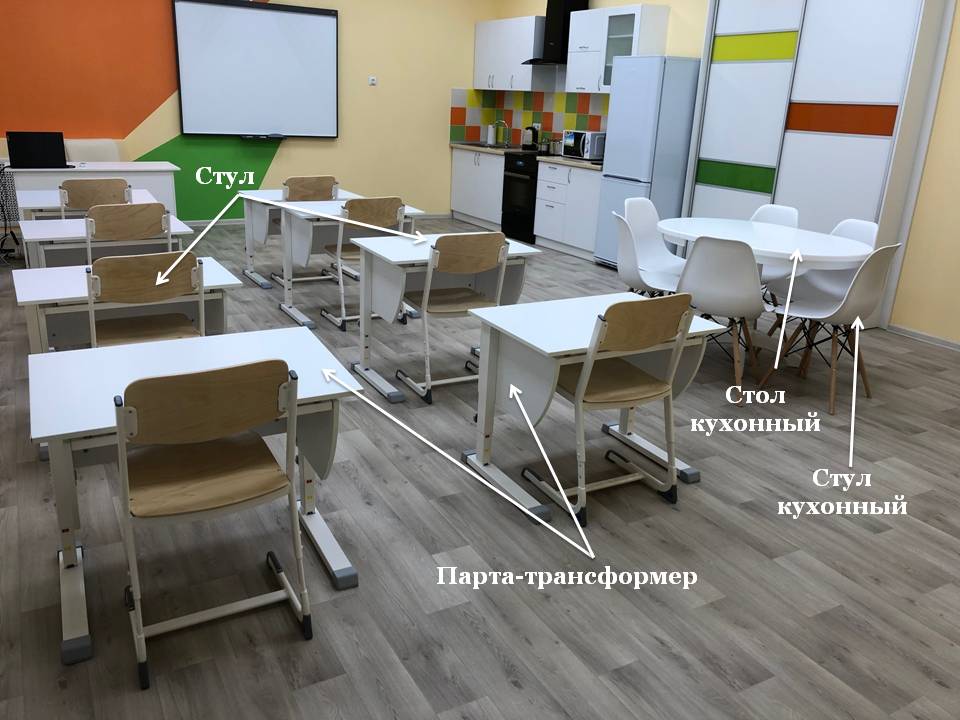 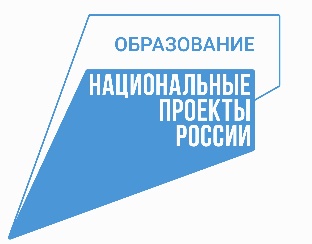 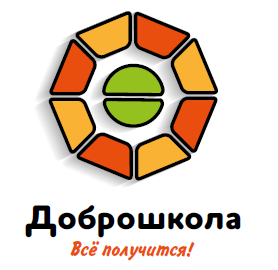 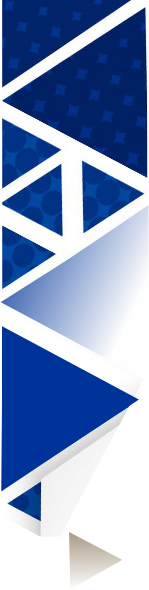 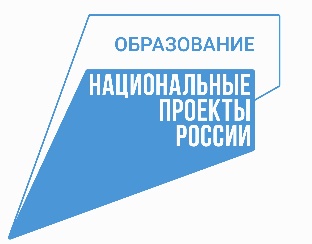 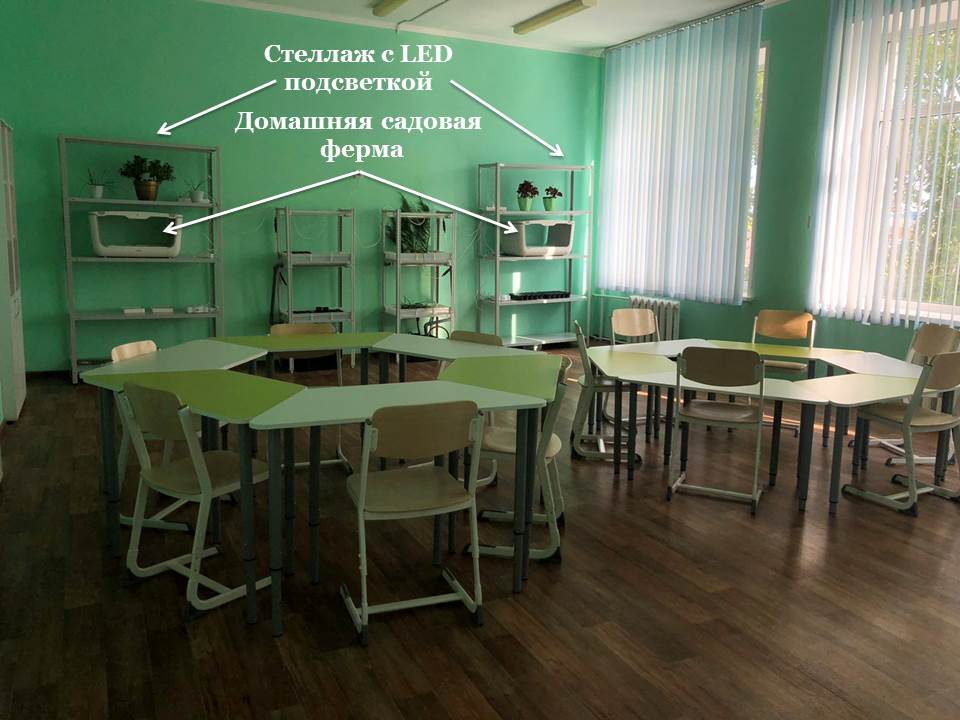 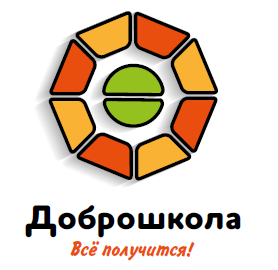 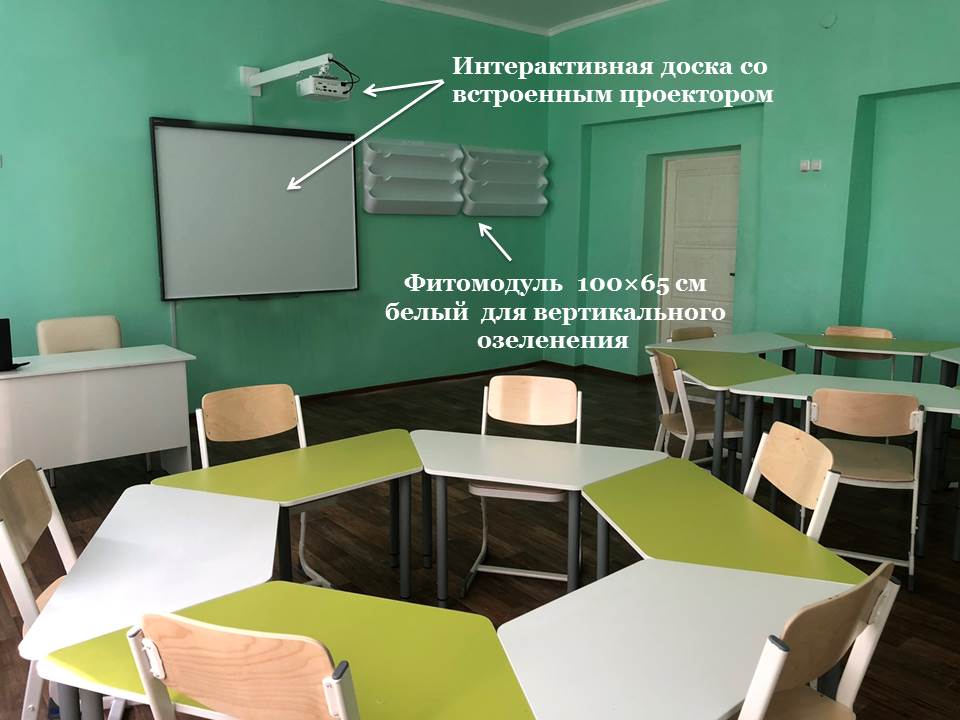 Оснащение кабинетов профильного труда - кабинет цветоводства и декоративного
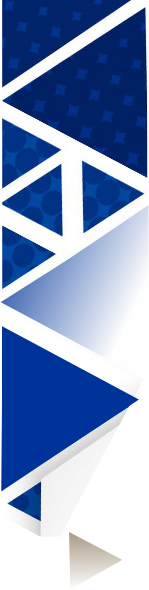 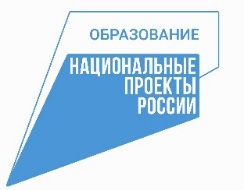 Участие в конкурсах профессионального мастерства среди лиц с ОВЗ
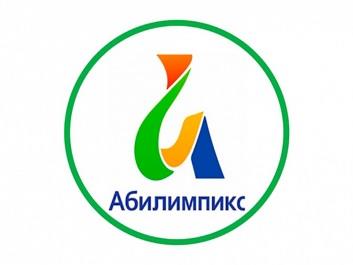 АБИЛИМПИКС
ЛУЧШИЙ ПО ПРОФЕССИИ
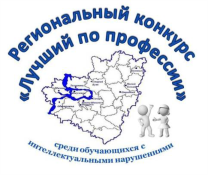 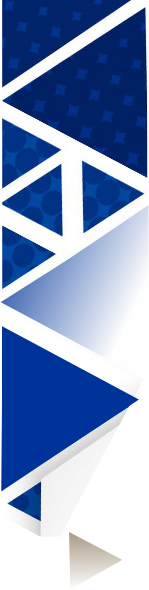 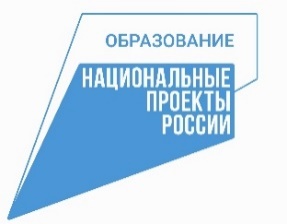 «Лучший по профессии» - конкурс среди обучающихся с интеллектуальными нарушениями в возрасте от 14 до 17 лет. В рамках конкурса в условия соперничества учащиеся стремятся показать сформированность общих и профессиональных компетенций.
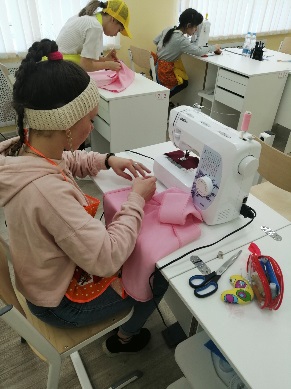 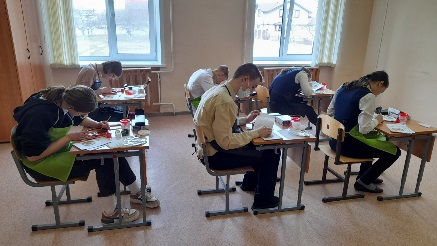 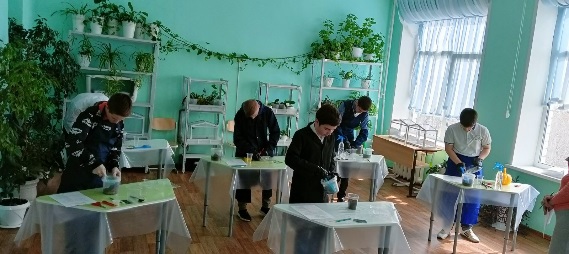 Подзаголовок
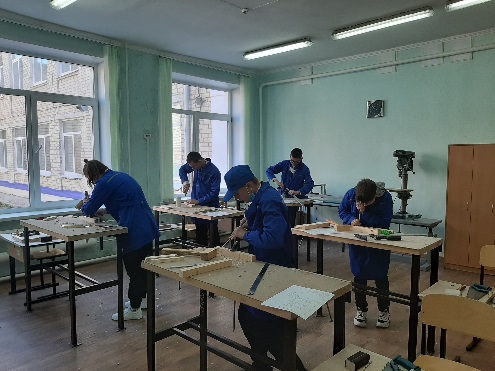 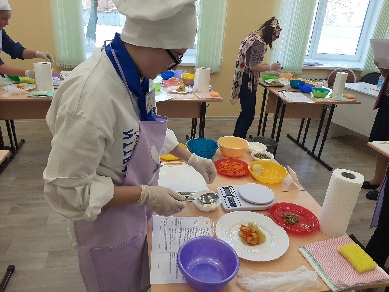 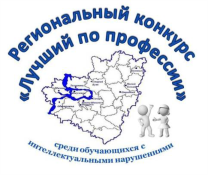 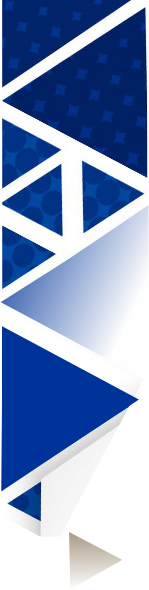 Цель Конкурса – психолого-педагогическая коррекция развития личности подростков с интеллектуальными нарушениями и подготовка их к самостоятельной жизни.
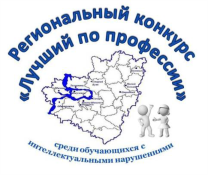 Задачи Конкурса:
социальная адаптация детей с интеллектуальными нарушениями и интеграция в общество средствами обучения профильному труду в школах;
распространение и популяризация знаний о рабочих профессиях, повышение интереса к трудовой и профессиональной деятельности у обучающихся с интеллектуальными нарушениями;
формирование у обучающихся с интеллектуальными нарушениями мотивации к трудовой и профессиональной деятельности, уважения к труду, мастерству, рабочим профессиям, к людям труда.
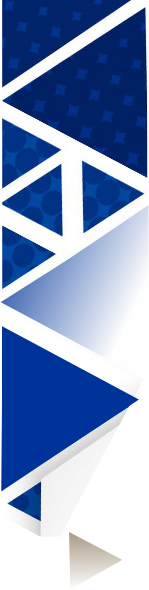 Организаторы Конкурса – Тольяттинское управление министерства образования и науки Самарской области и ГБОУ школа-интернат № 3 г.о.Тольятти.
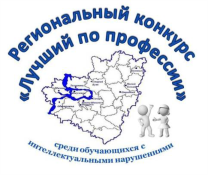 Конкурс проводится ежегодно с 2018 года на базе ГБОУ школы-интерната № 3  г.о.Тольятти.
Конкурс включает:
выполнение теоретического и практического заданий и проводится в 2 этапа (I этап – проверка теоретических знаний; II этап – выполнение практического задания) в соответствии с Требованиями к содержанию конкурсных мероприятий по номинациям Конкурса.
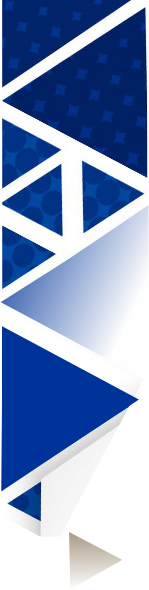 История 
Регионального конкурса профессионального мастерства 
«Лучший по профессии»
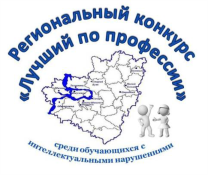 2018-2019г.г.
Открытый городской Конкурс:
12 участников из 4 образовательных учреждений г.о.Тольятти и г.о. Жигулевск.
2020 год
Конкурсу присвоен статус Регионального. На базе ГБОУ школы-интерната № 3 г.о.Тольятти по 5 номинациям соревновались 62 участника из 13 образовательных учреждений Самарской области.
2021 год
География участников регионального конкурса «Лучший по профессии» расширилась за счет с. Обшаровка.  С 2021 года к участию в рамках Конкурса привлечены преподаватели и мастера производственного обучения из учреждений среднего профессионального образования.
2022 год
Конкурс проводился по 6 видам профессиональной и трудовой деятельности. Участников 82 человека из 18 образовательных организаций Самарской области.
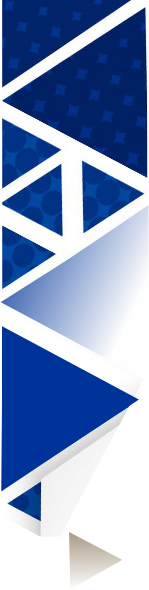 В этом году помериться своими знаниями, умениями и навыками собрались ребята из 17 населенных пунктов Самарской области: Самара, Тольятти, Жигулевск, Новокуйбышевск, Чапаевск, Отрадный, Камышла, Малый Толкай, Сызрань, Старый Буян, Обшаровка, Нефтегорск, Серноводск, с. Гвардейцы, Петровка, Домашка, Курумоч. Приехали проверить свои силы 63 обучающихся из 22 образовательных организаций.
2023 год
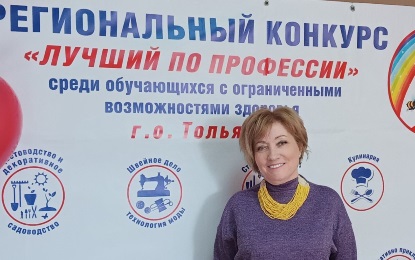 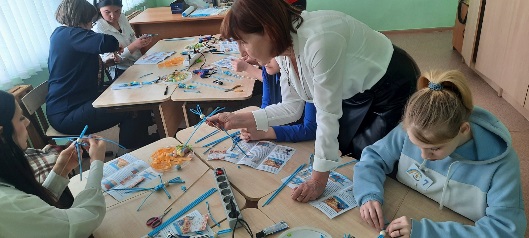 Подзаголовок
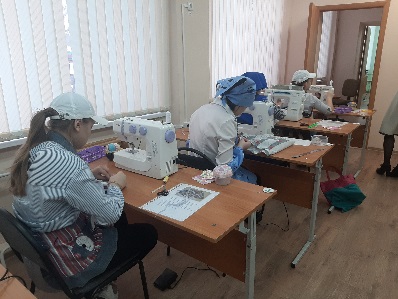 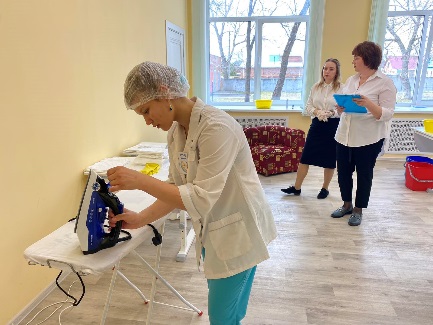 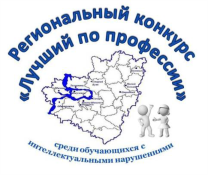 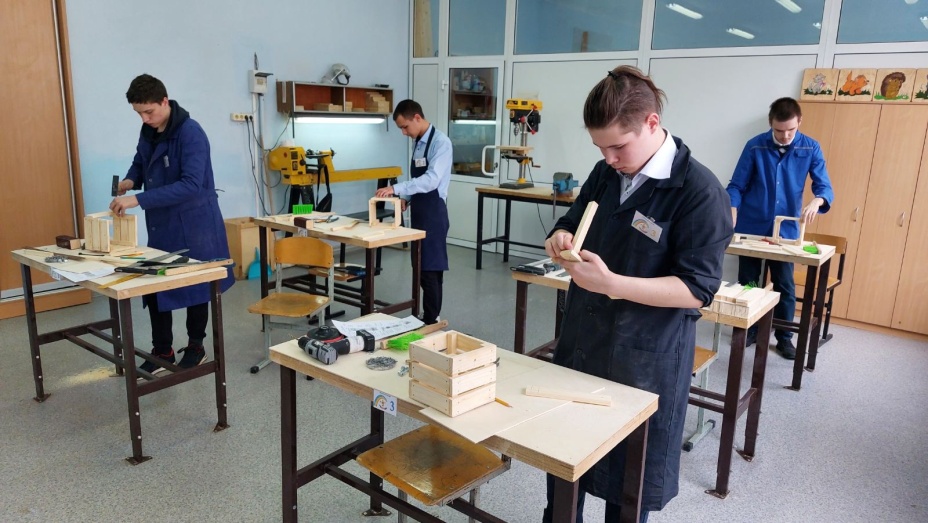 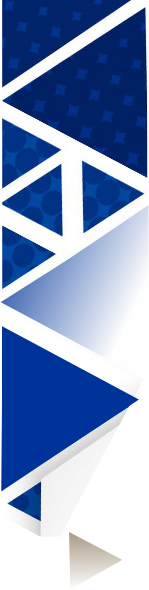 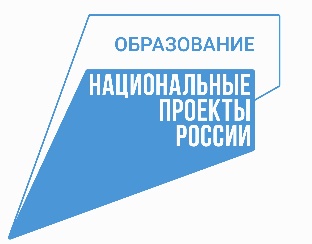 Результат
Повышение престижа рабочих профессий, востребованных на рынке труда региона.
Содействие в привлечении выпускников школы с интеллектуальными нарушениями для профессионального обучения и дальнейшего трудоустройства.
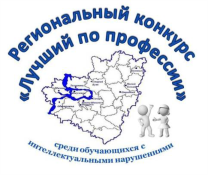 Преемственность между общеобразовательными учреждениями и учреждениями среднего профессионального образования (100% выпускников поступают в СПО по выбранной специальности).
Наличие победителей в Национальном чемпионате по профессиональному мастерству среди лиц с ограниченными возможностями здоровья «Абилимпикс».